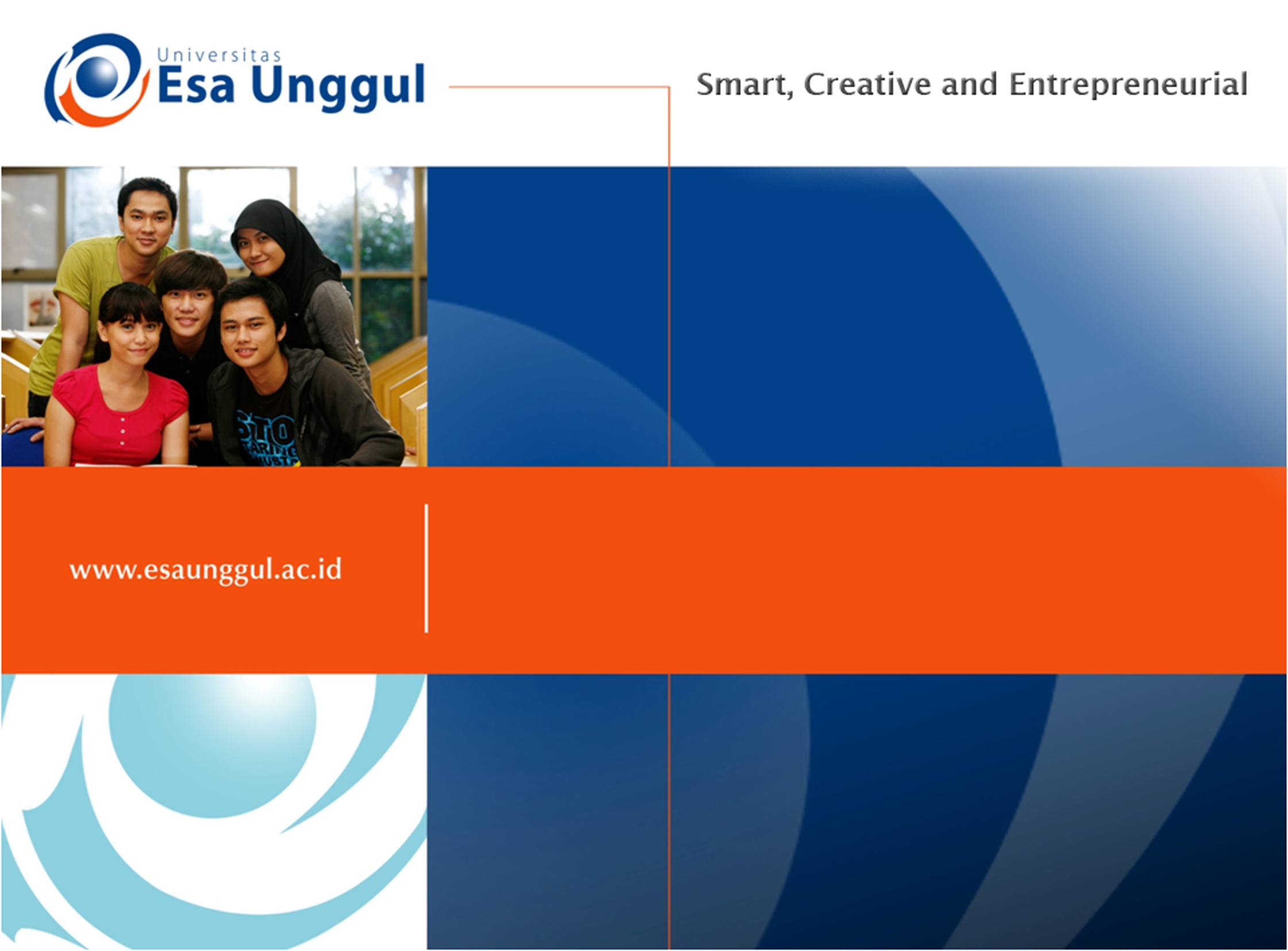 Regresi Logistik Multinomial
PERTEMUAN 10 
Mieke Nurmalasari
Manajemen Informasi Kesehatan
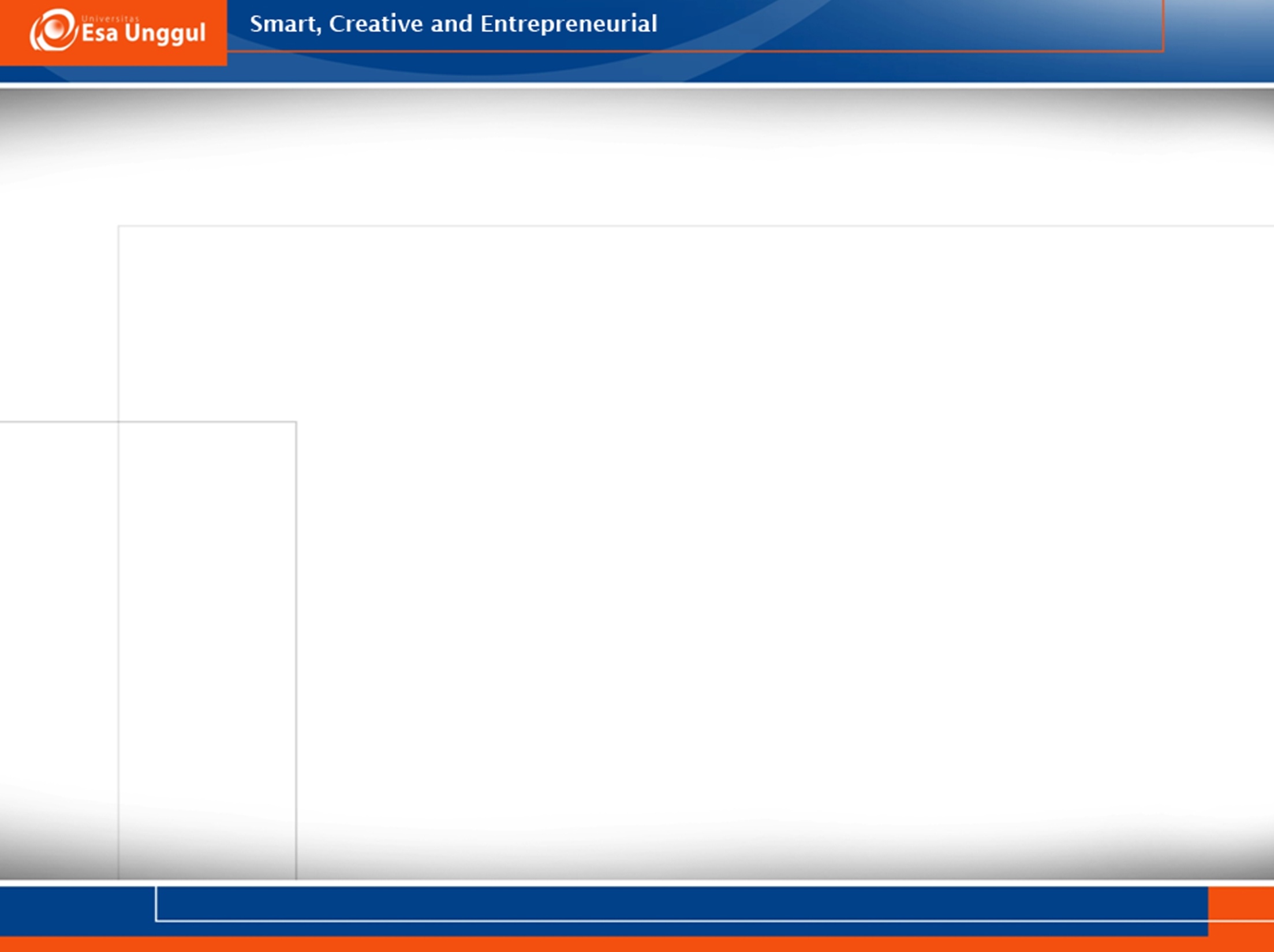 KEMAMPUAN AKHIR YANG DIHARAPKAN
Mahasiswa mampu memahami analisis regresi multinomial logistik dan memilih model terbaiknya.
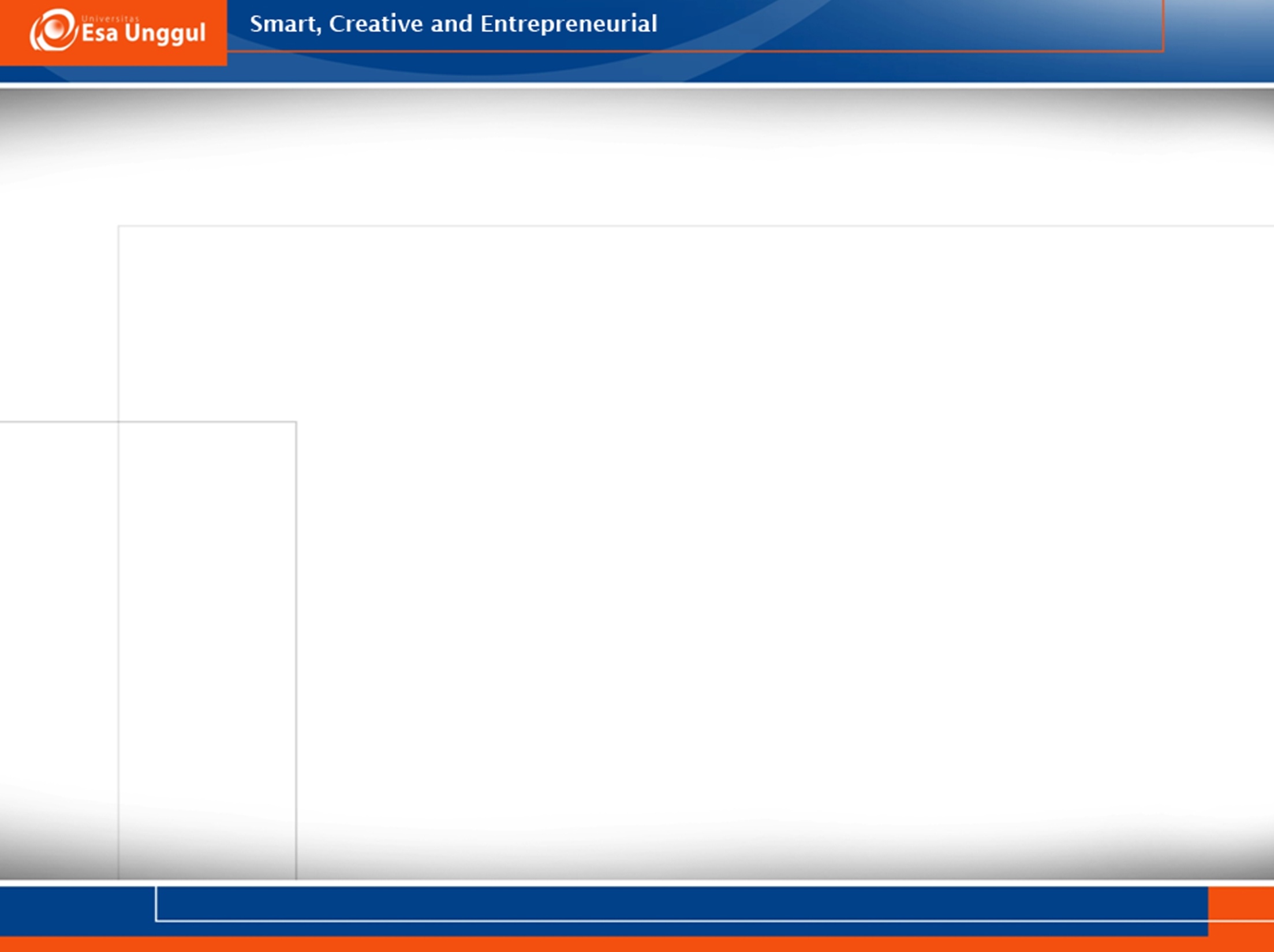 Analisis Regresi Logistik Multinomial
Regresi Logistik Multinomial adalah analisis regresi linier yang dilakukan bila variabel dependen bersifat nominal dengan lebih dari dua tingkat. 
Regresi multinomial adalah merupakan teknik pemodelan dengan bentuk model persamaan yang link function berbentuk Logit dan responnya berupa data kualitatif nominal dengan jumlah kategorinya lebih dari dua.
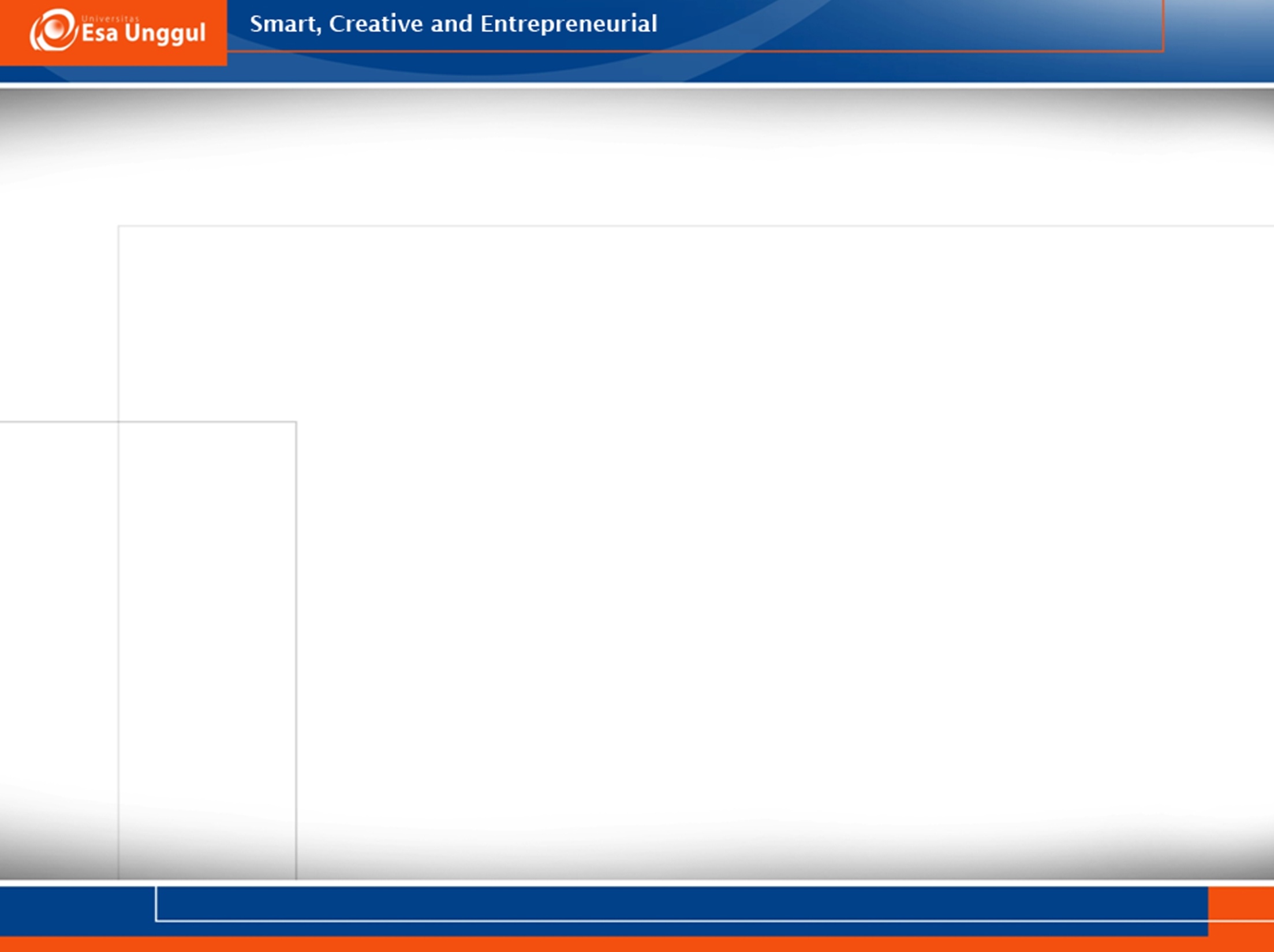 Analisis Regresi Logistik Multinomial
Bentuk Umum
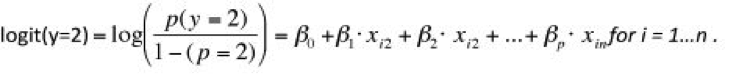 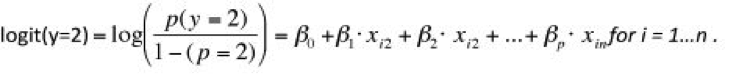 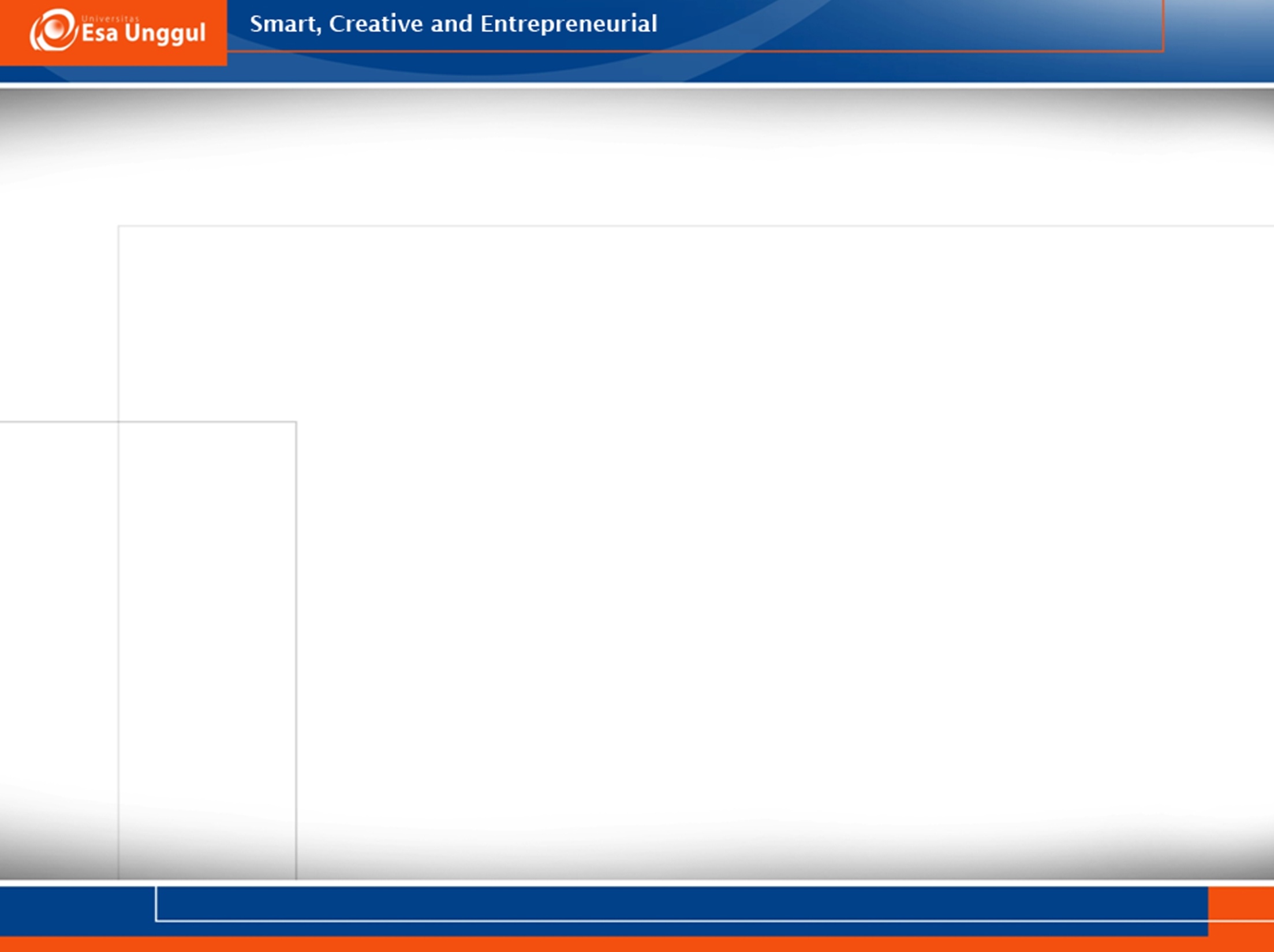 Contoh Analisis Regresi Logistik Multinomial
Contoh 1. 
Pilihan pekerjaan seseorang mungkin dipengaruhi oleh pekerjaan orang tua mereka dan tingkat pendidikan mereka sendiri. Kita bisa mempelajari hubungan pilihan pekerjaan seseorang dengan tingkat pendidikan dan pekerjaan ayah. Pilihan pekerjaan akan menjadi variabel tidak bebas (dependent variable) yang terdiri dari kategori pekerjaan.
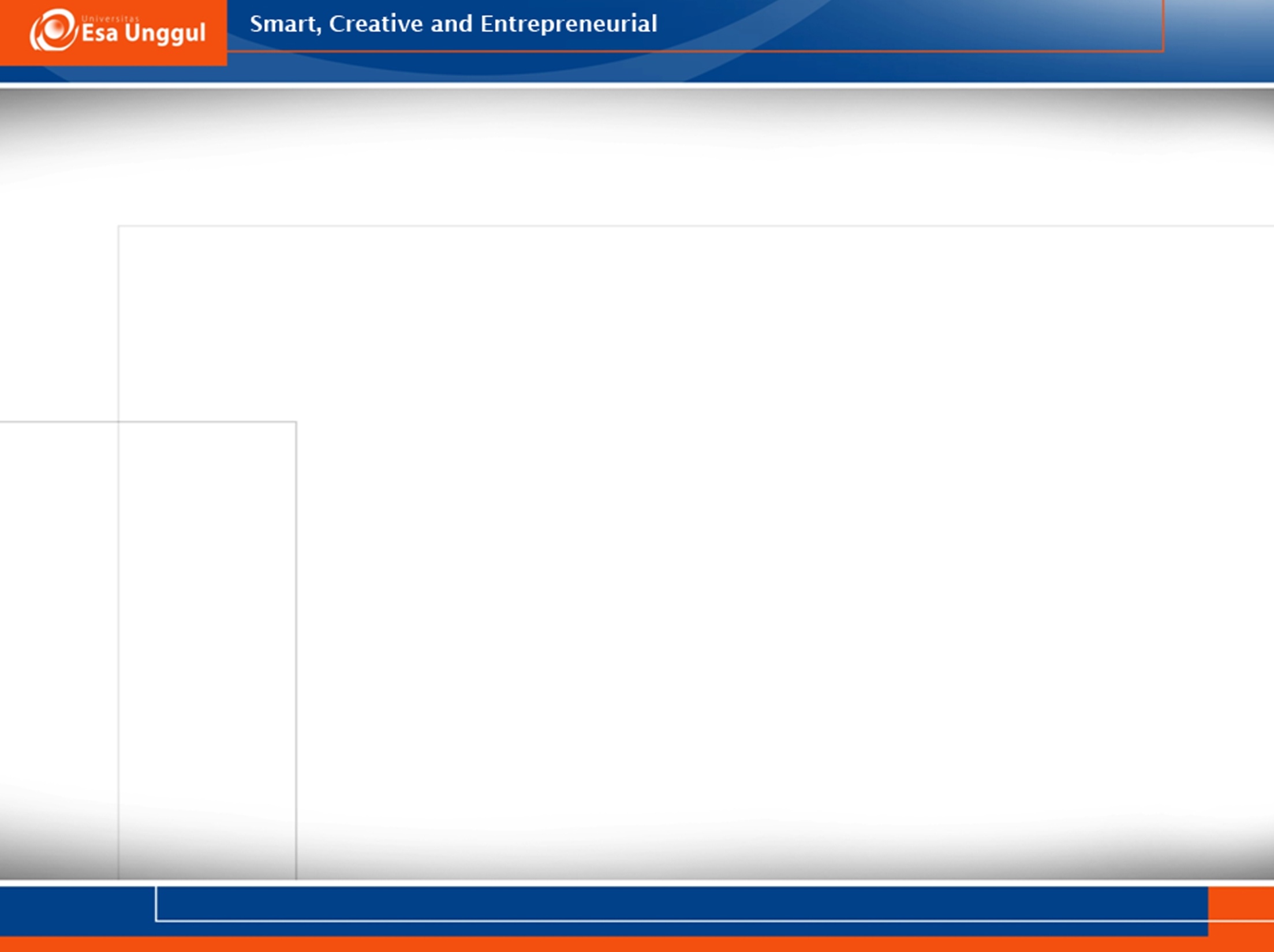 Contoh Analisis Regresi Logistik Multinomial
Contoh 2. 
Memasuki siswa SMA membuat pilihan program antara program umum, program kejuruan dan program akademik. Pilihan mereka mungkin dimodelkan dengan menggunakan nilai tulisan dan status sosial ekonomi mereka.
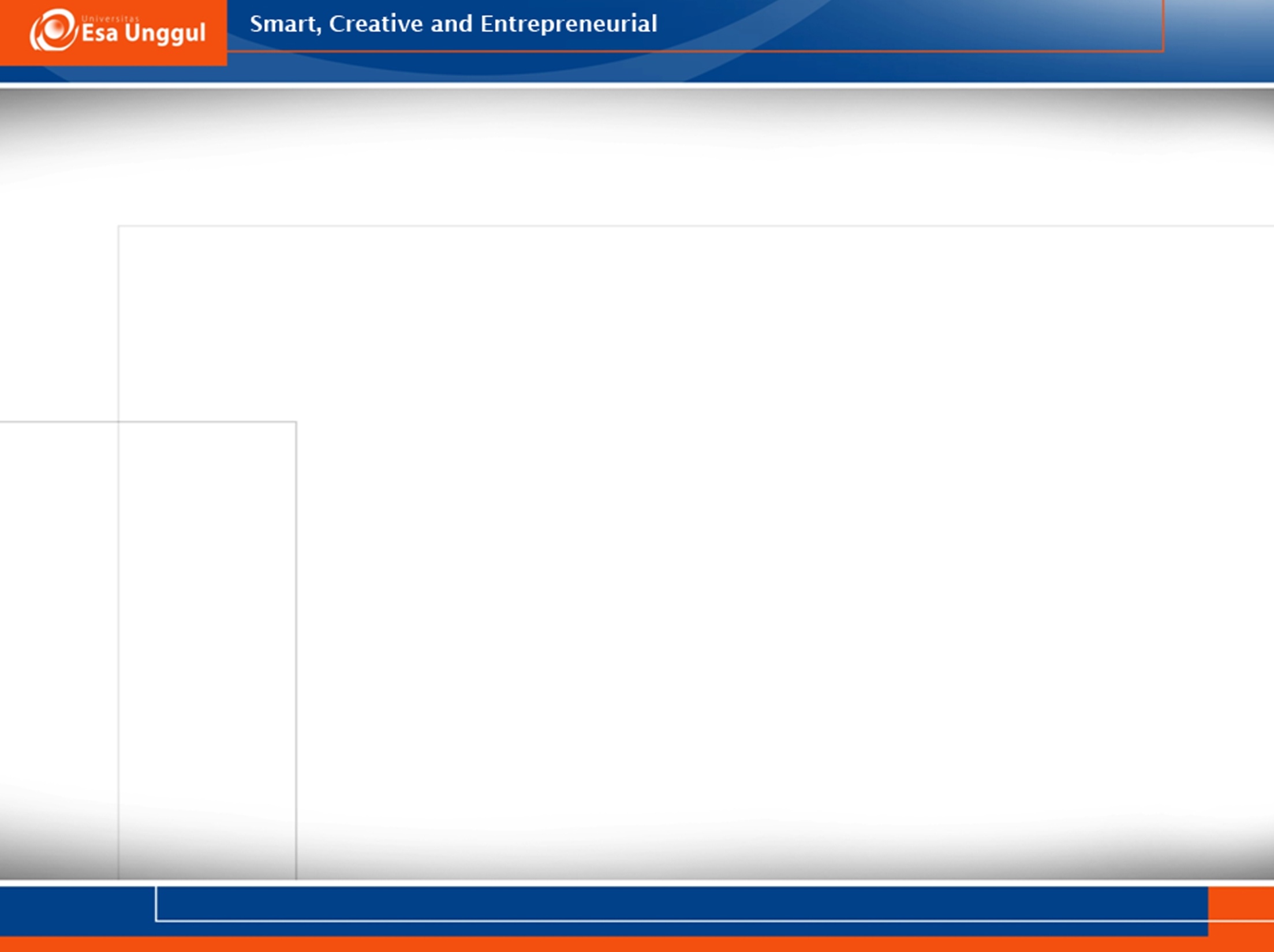 Contoh Analisis Regresi Logistik Multinomial
Contoh 2. 
Memasuki siswa SMA membuat pilihan program antara program umum, program kejuruan dan program akademik. Pilihan mereka mungkin dimodelkan dengan menggunakan nilai tulisan dan status sosial ekonomi mereka.
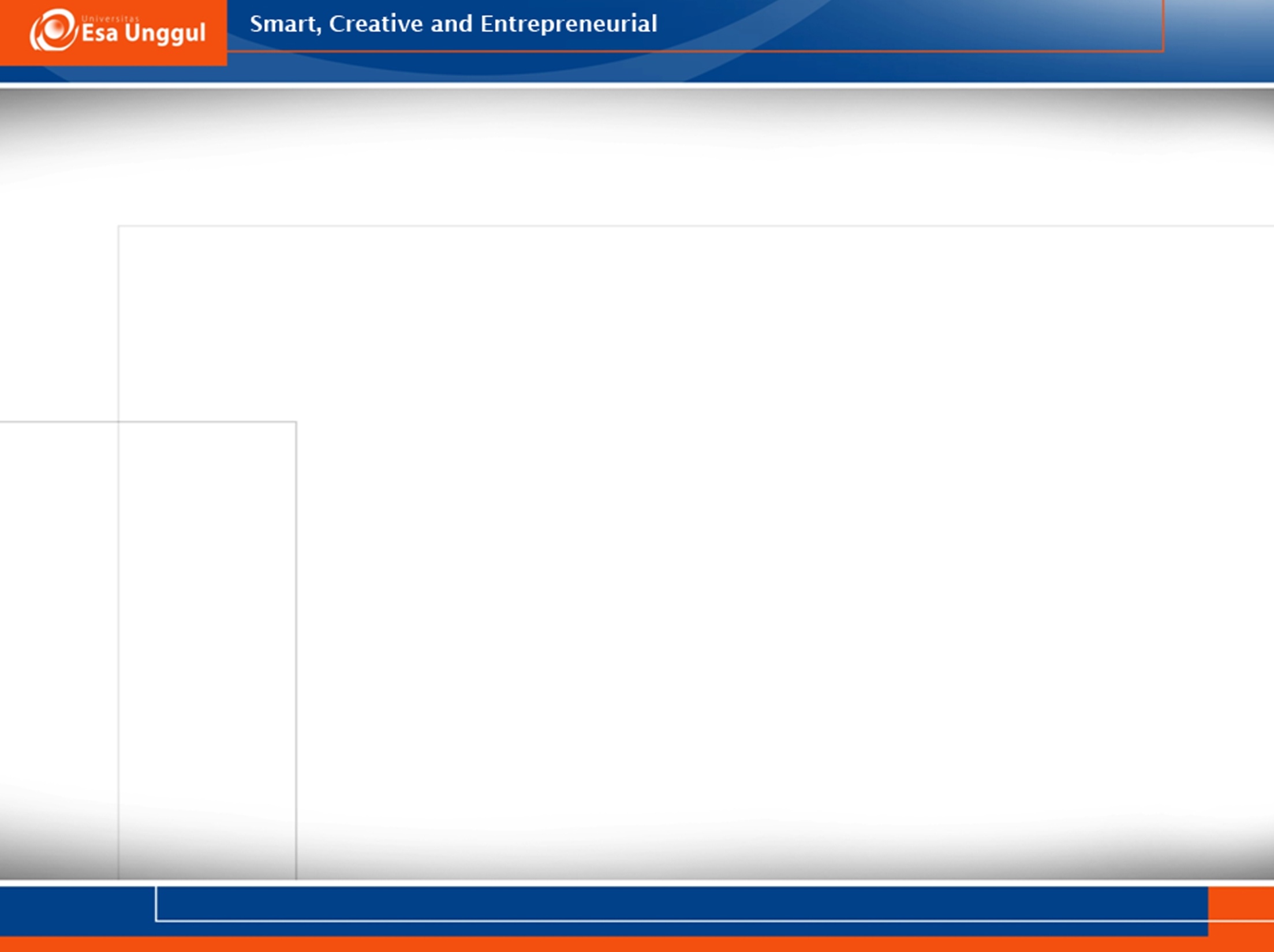 Latihan Soal
Deskripsi data:
Kumpulan data berisi variabel pada 200 siswa. Variabel hasil adalah prog, tipe program. Variabel prediktor adalah status sosial ekonomi, ses, variabel kategoris tiga tingkat dan nilai penulisan, tulis, variabel kontinyu. Mari kita mulai dengan mendapatkan beberapa statistik deskriptif tentang variabel minat.
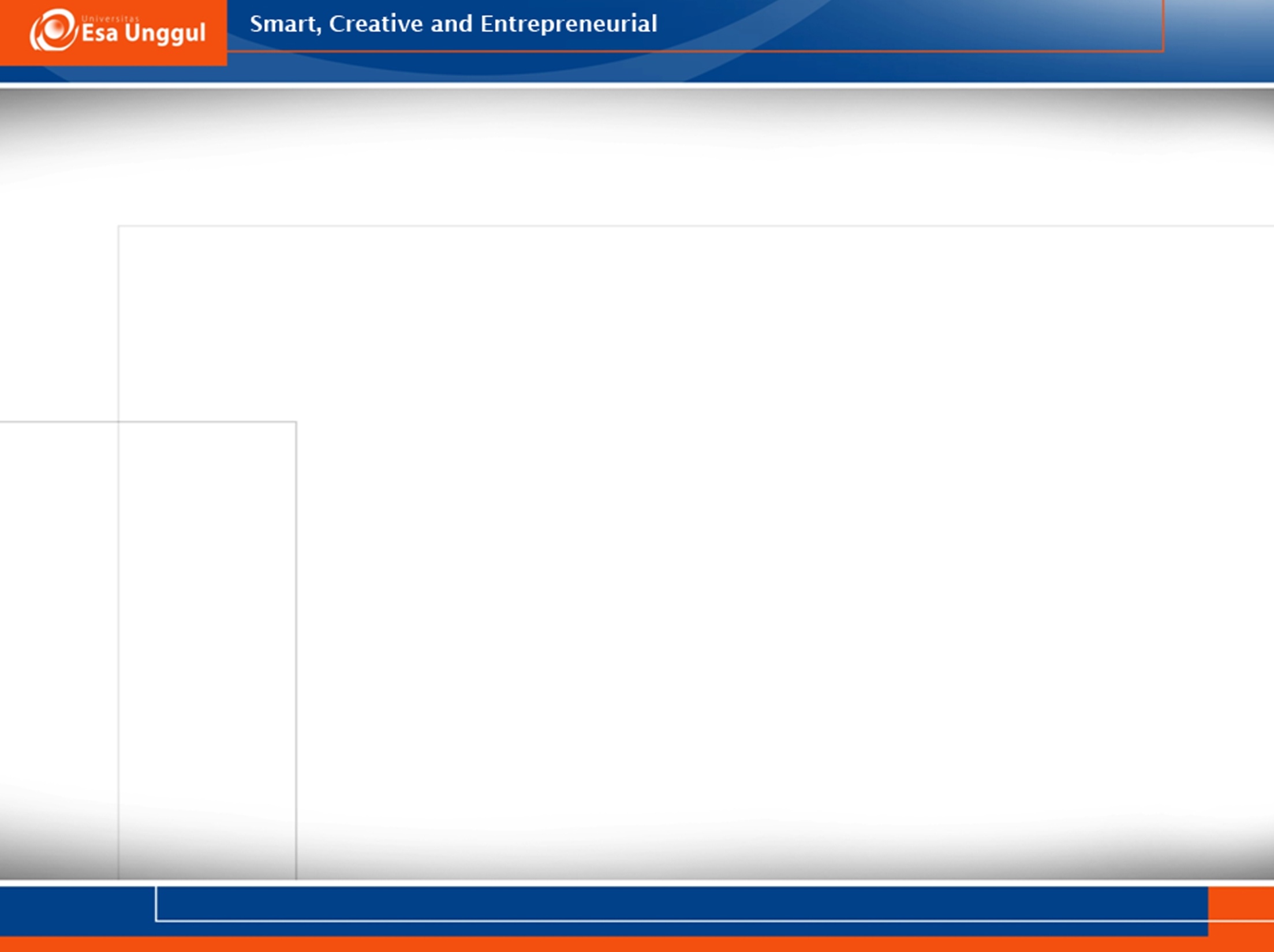 Latihan Soal
Data asli dapat diunduh/ download di :
https://github.com/rlowrance/re/blob/master/hsbdemo.csv
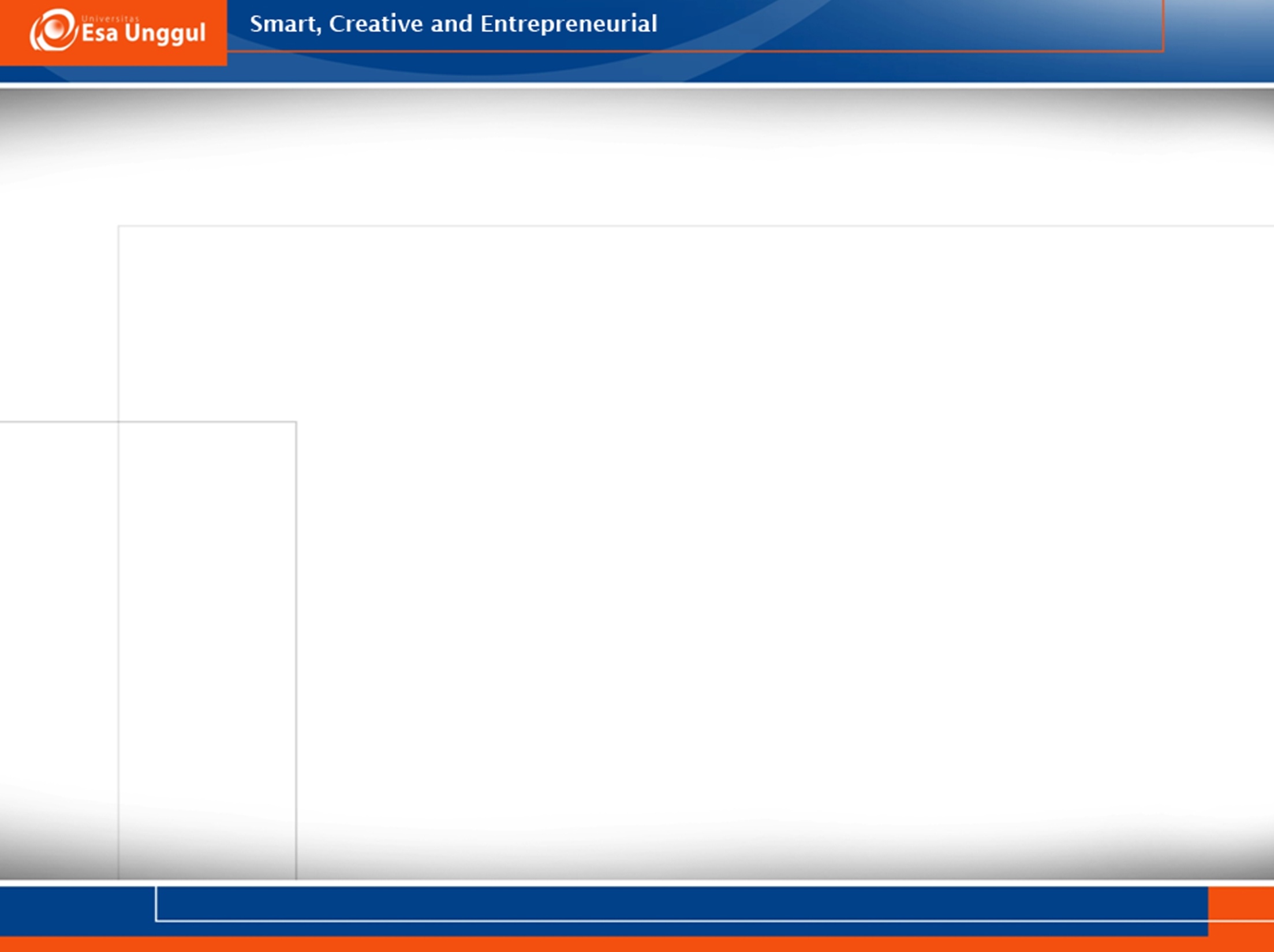 Latihan Soal
Data asli dapat diunduh/ download di :
https://github.com/rlowrance/re/blob/master/hsbdemo.csv
Keterangan setiap variabel:
Id = id peserta
Female (jenis kelamin),  dimana: 0 = Male dan 1= Female
Ses (social economic status), dimana:  1 = low, 2= middle, 3 = high
Schtyp (school type), dimana: 1 = public, 2 = private
Prog (pilihan program), dimana: 1 = general, 2 = academic, 3 = vocation
Read (reading score)
Write (writing score)
Math (math score)
Science (science score)
Socst (social studies sore)
Honors (honors English), dimana 0 = not enrolled dan 1 = enrolled
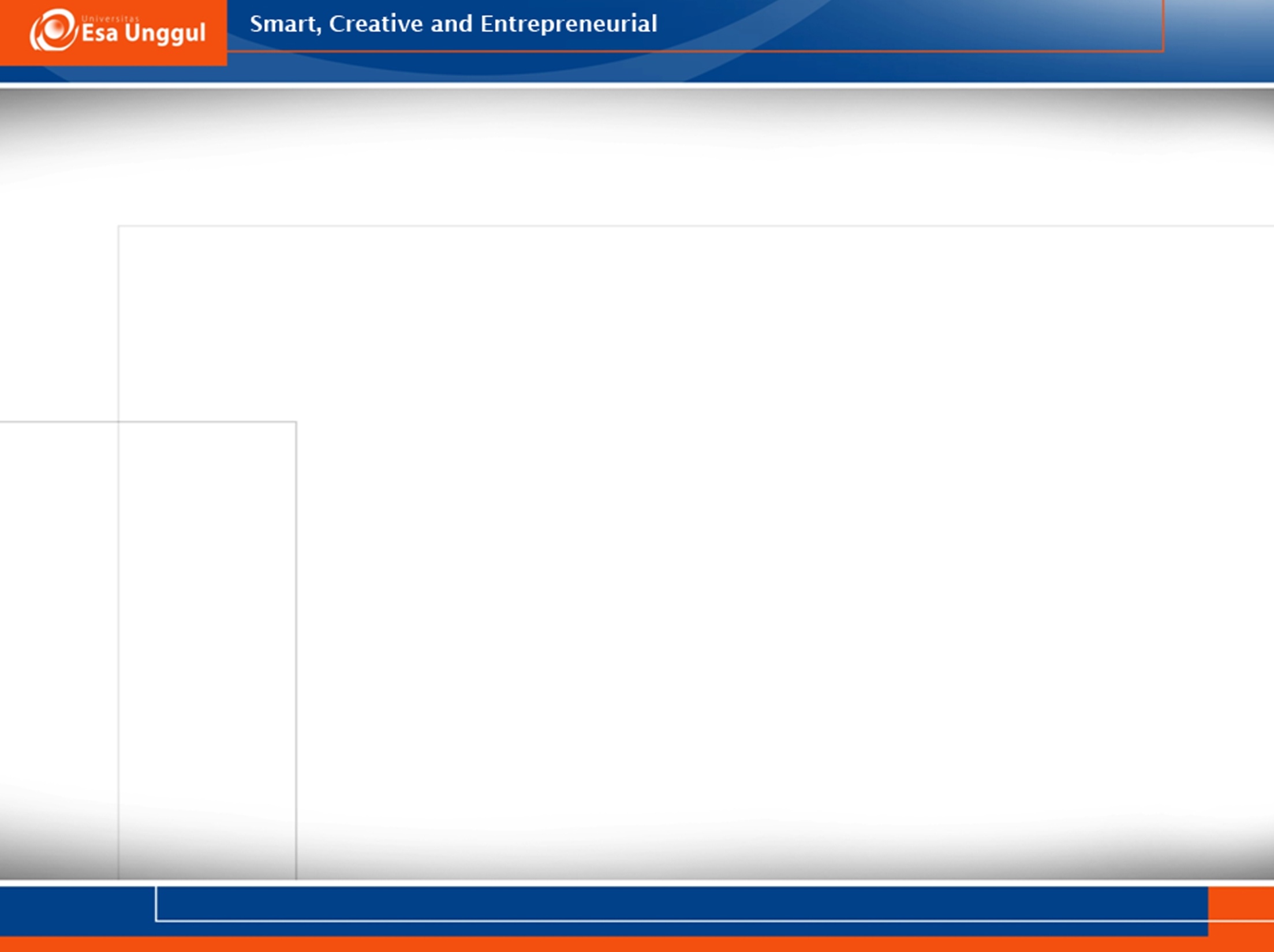 Latihan Soal
Analisis Regresi Logistik Multinomial dengan SPSS:
1. Langkah pertama yang dilakukan adalah lakukan analisa deskriptif statistic dengan melihat tabel tabulasinya, hal ini agar mendapatkan gambaran awal bagaimana hubungan antar variabel yang akan diteliti.
	Analyze > Descriptive Statistics > Crosstabs
Kemudian pada menu “Crosstabs” isikan variabel yang ingin diteliti Row: type of program dan Columns: ses , kemudian Klik “statistics” dan centang “Chi- Square”
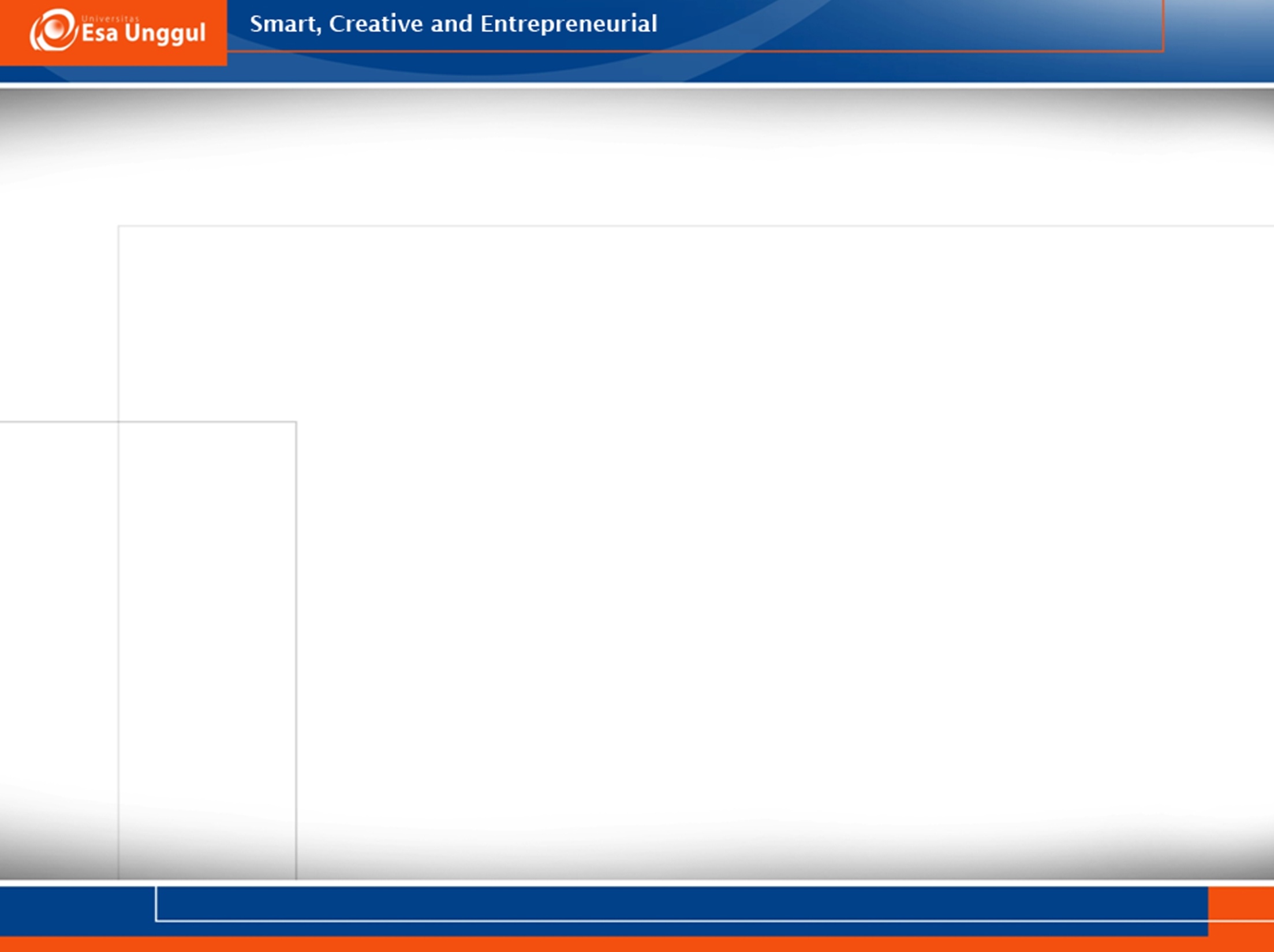 2. Gambar boxplot:
Gambar boxplot: ini dilakukan untuk melihat secara visual perbandingan rata-rata antar kelompok sosial ekonomi siswa dengan skor menulisnya.
Graphs > Chart Builder 
Pilih “Boxplot” pada Gallery, kemudian drag atau geser ke atas (chart preview)
Tempatkan variabel ses pada sumbu mendatar (horisontal) dan writing score pada sumbu tegak (vertikal).
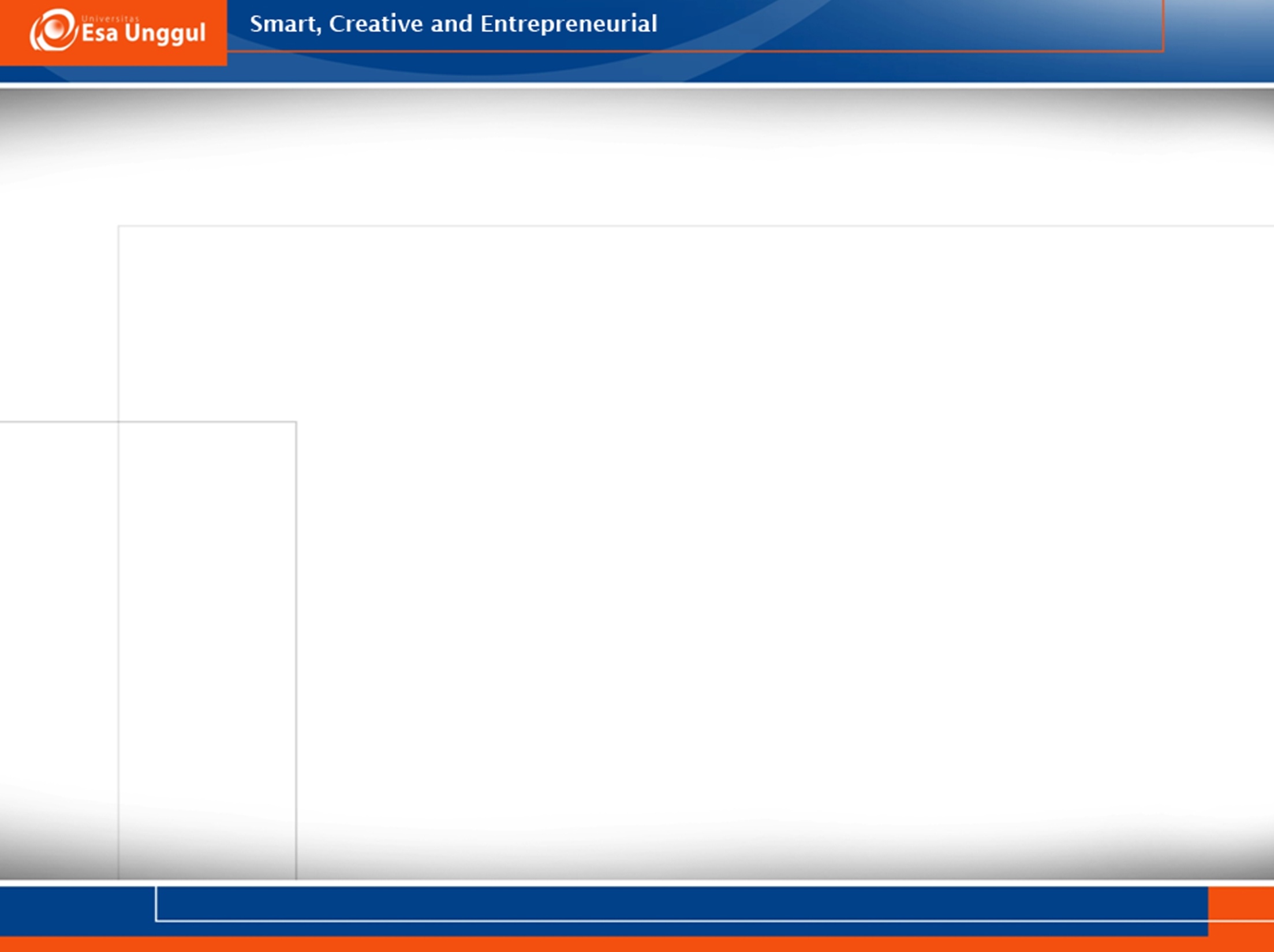 Lakukan analisis regresi logistic multinomial
Kita akan melakukan analisis regresi logistic multinomial, karena kita ingin memodelkan bagaimana hubungan pemilihan program studi siswa SMA tersebut dilihat dari status social ekonomi mereka dan skor menulisnya. Memakai analisis  multinomial regresi karena variabel tidak bebas (dependent variable) terdiri dari 3 kategori.
Analyze > Regression > Mutinomial Logistic
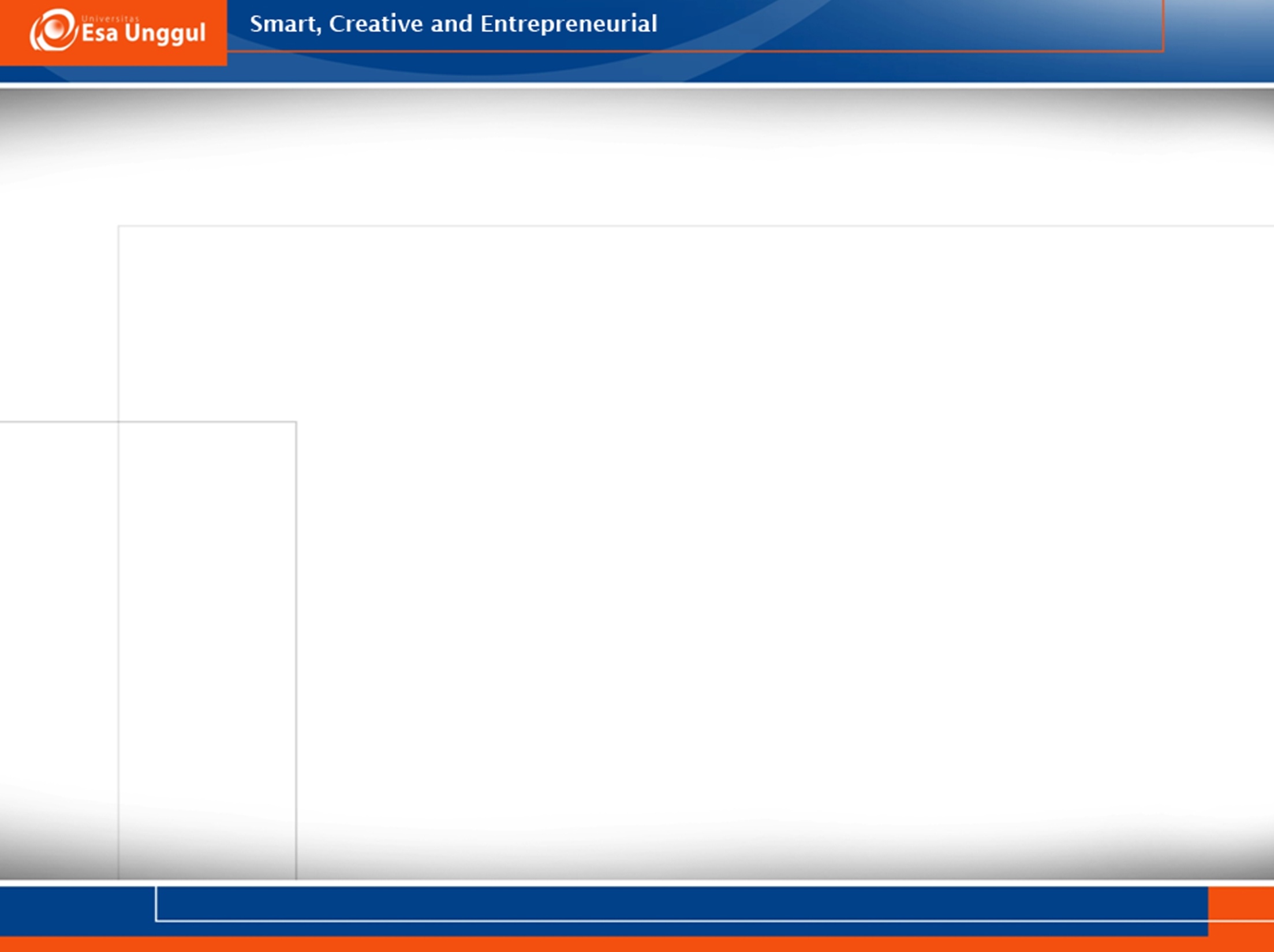 Kemudian masukkan variabel tidak bebas ke kotak dependent dan masukkan semua variabel writing score ke kotak Covariates untuk variabel bebas yang berskala kontinyu dan masukkan variabel ses ke kotak factor untuk variabel bebas yang berskala nominal. Lalu klik OK.
Pada analisis multinomial logistic ini, kita menentukan baselinenya adalah academic group (base=2) untuk perbandingan grup, maka klik “reference category”, isi custom dengan angka 2.